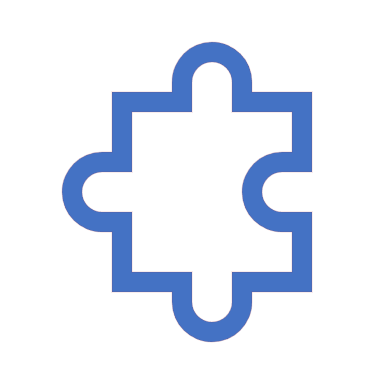 Sebezkušenostní učení
Zora Syslová
OBSAH 3. SETKÁNÍ
portfolio
Stanovení cílů
Portfolio
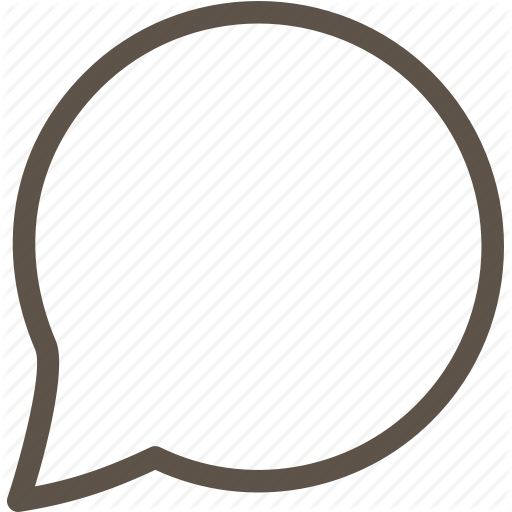 Profesní, samozřejmě!
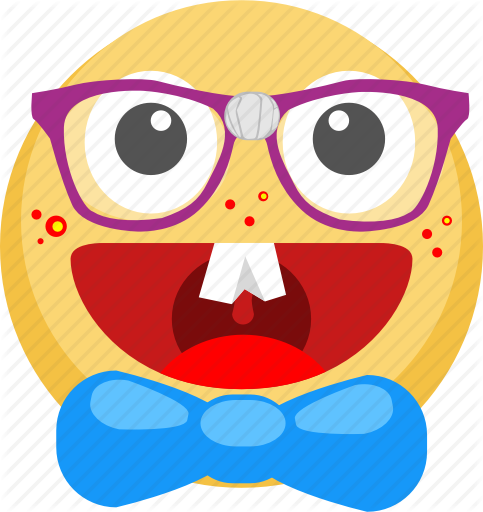 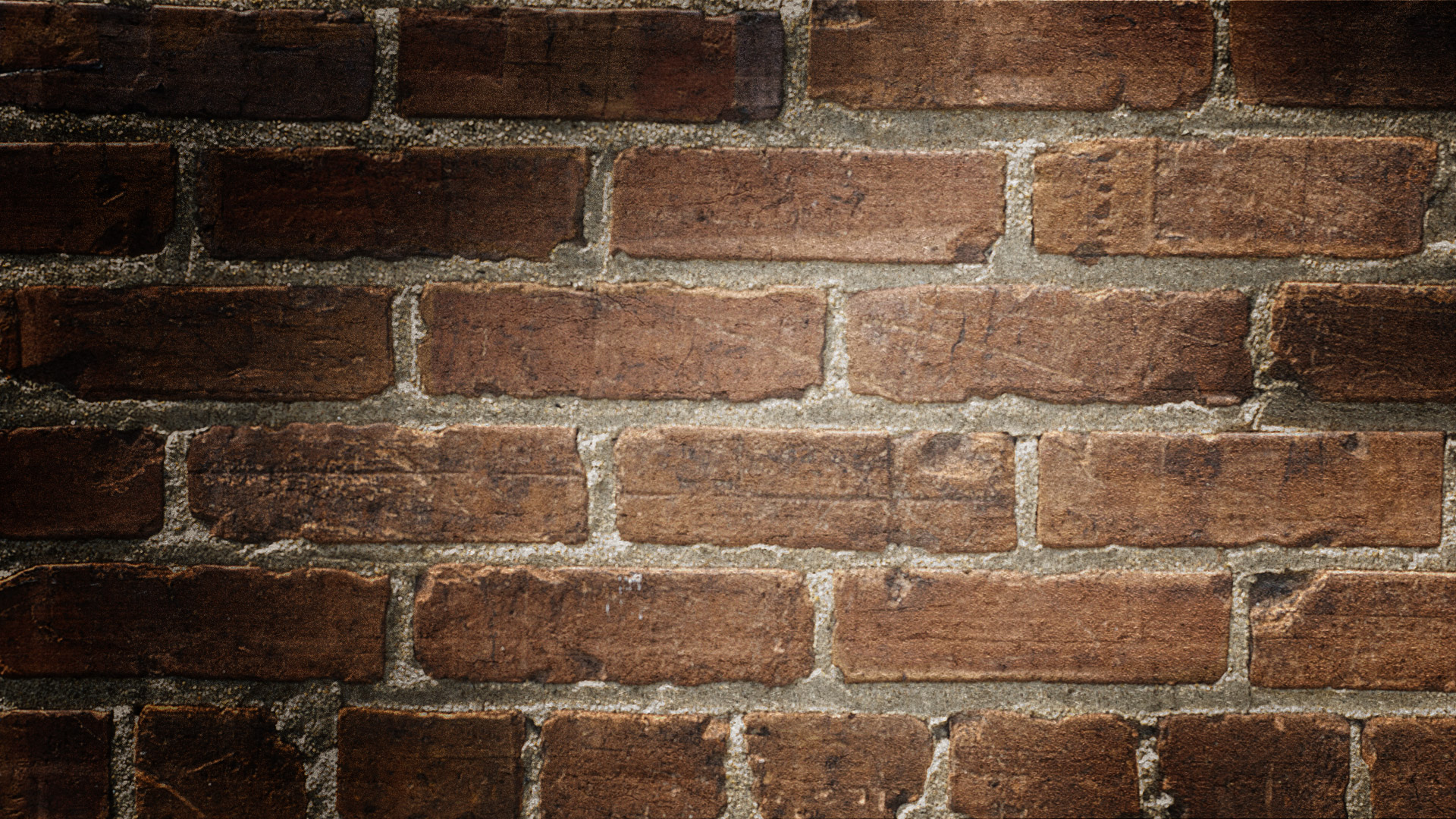 Význam profesního PoRTFolia

•dokládá osobnostní kvality
•prokazuje profesní dovednosti, znalosti a zájem o daný obor
•ukazuje profesní vývoj jedince
•poukazuje na jedinečnost a ukazuje osobitý pohled jedince na profesi, ve které se chce realizovat
•umožňuje jedinci reflektovat svou vlastní práci s odstupem času, později možná i reflektovat své reflexe
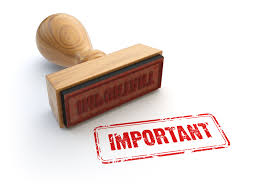 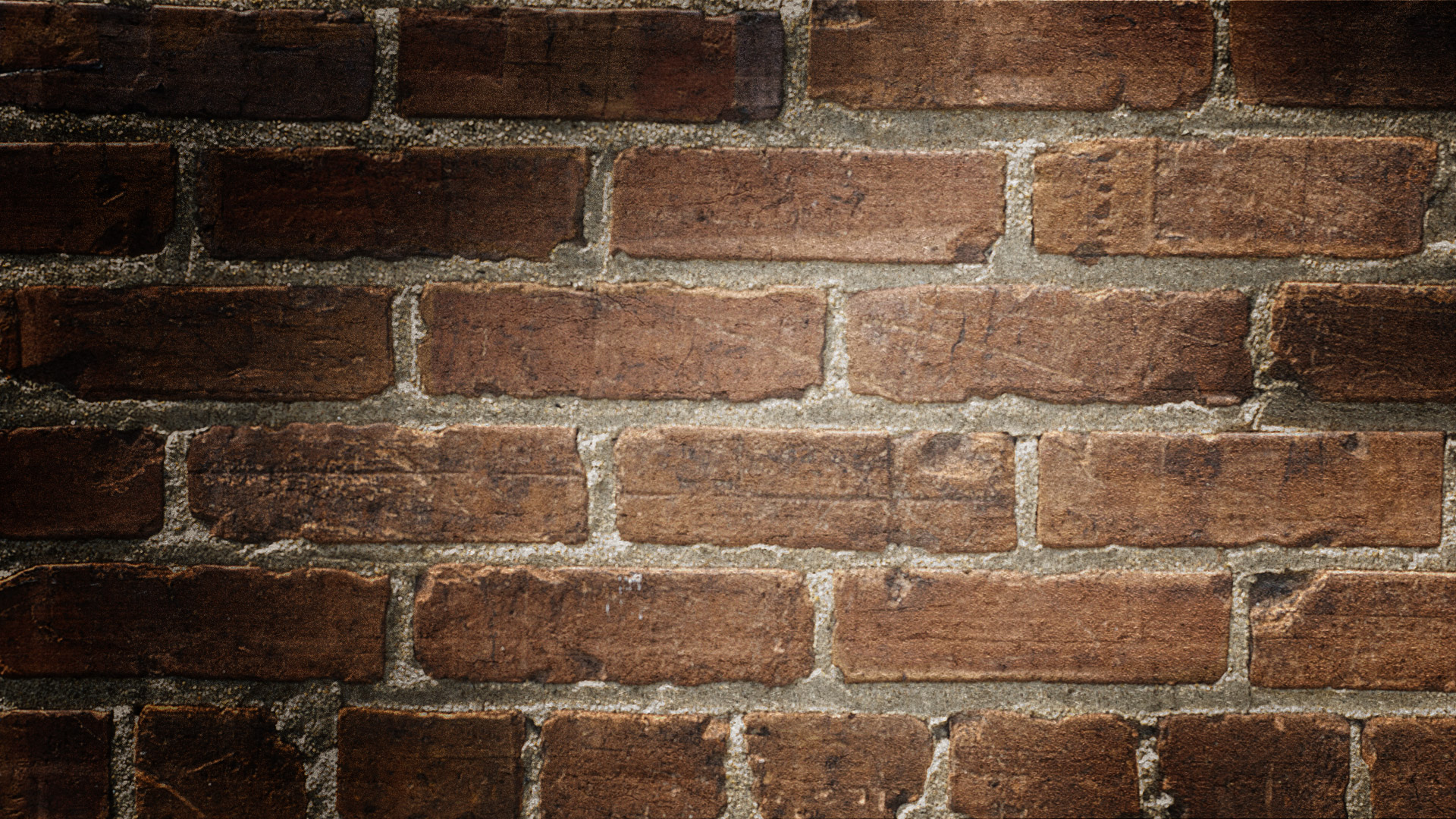 Reflexe sebehodnotícího nástroje
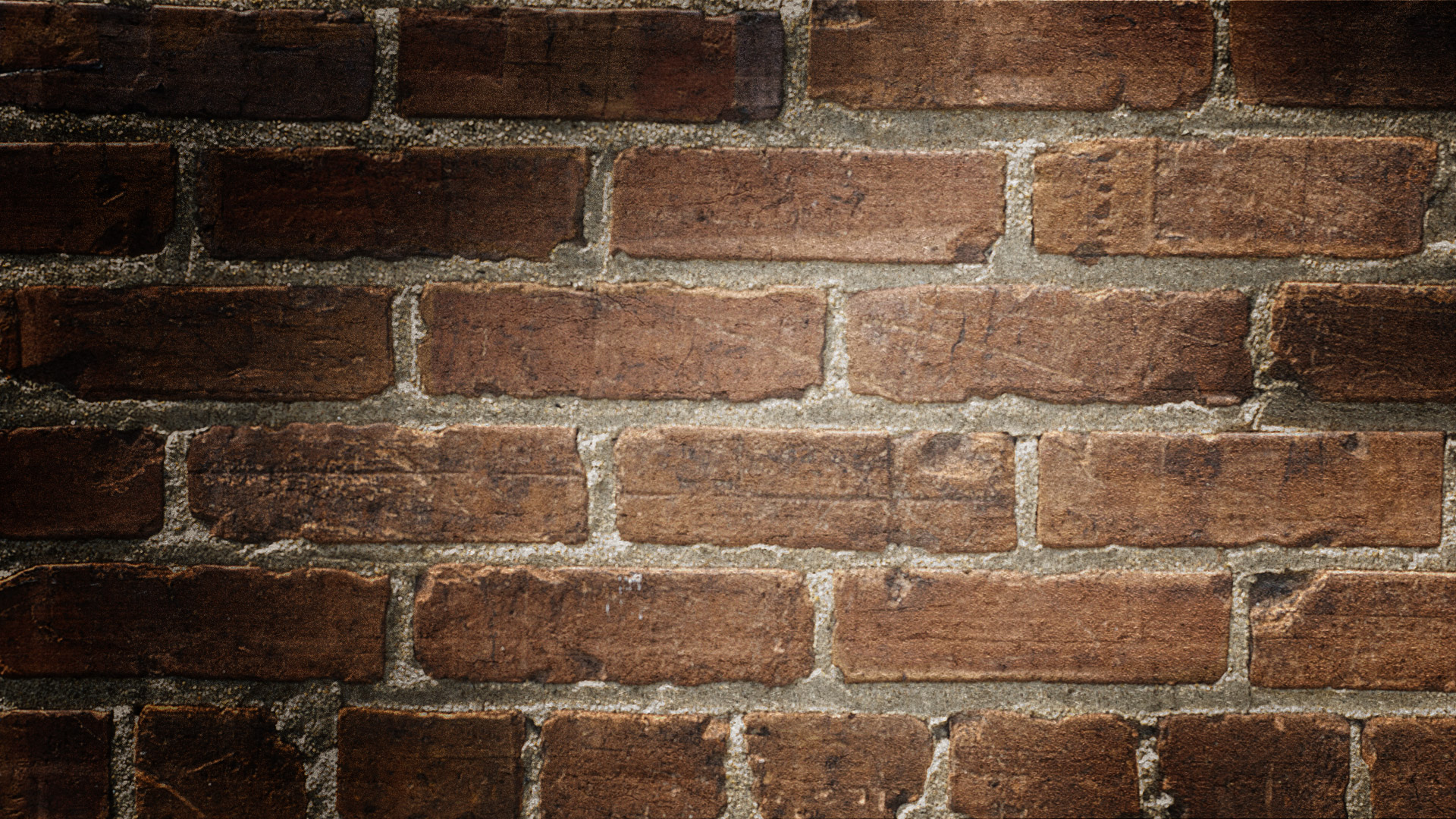 Význam profesního PoRTFolia

•dokládá osobnostní kvality
•prokazuje profesní dovednosti, znalosti a zájem o daný obor
•ukazuje profesní vývoj jedince
•poukazuje na jedinečnost a ukazuje osobitý pohled jedince na profesi, ve které se chce realizovat
•umožňuje jedinci reflektovat svou vlastní práci s odstupem času, později možná i reflektovat své reflexe
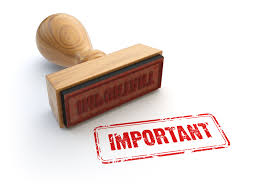 Funkce portfolia
formativní
sumativní
Průběžné doklady
Sebehodnoticí formuláře
KLÍČ k mému portfoliu
?
 ?       ?        
		 STRUKTURA   ?
   ?                      ?
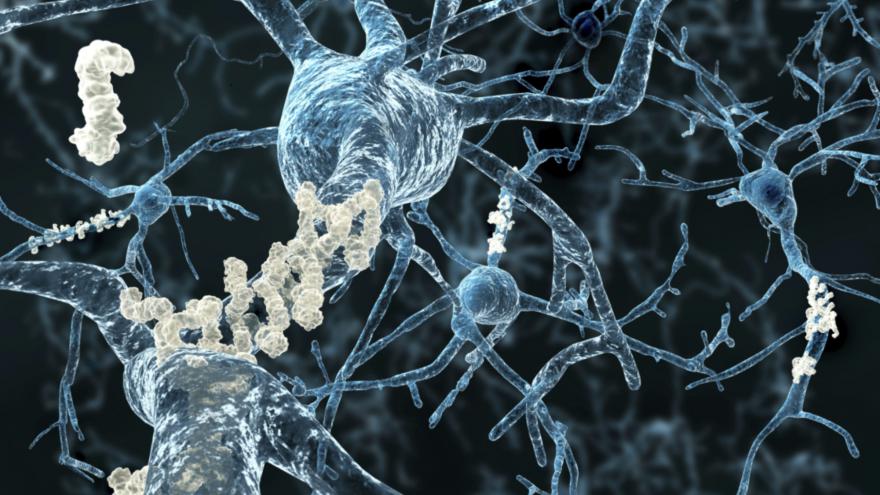 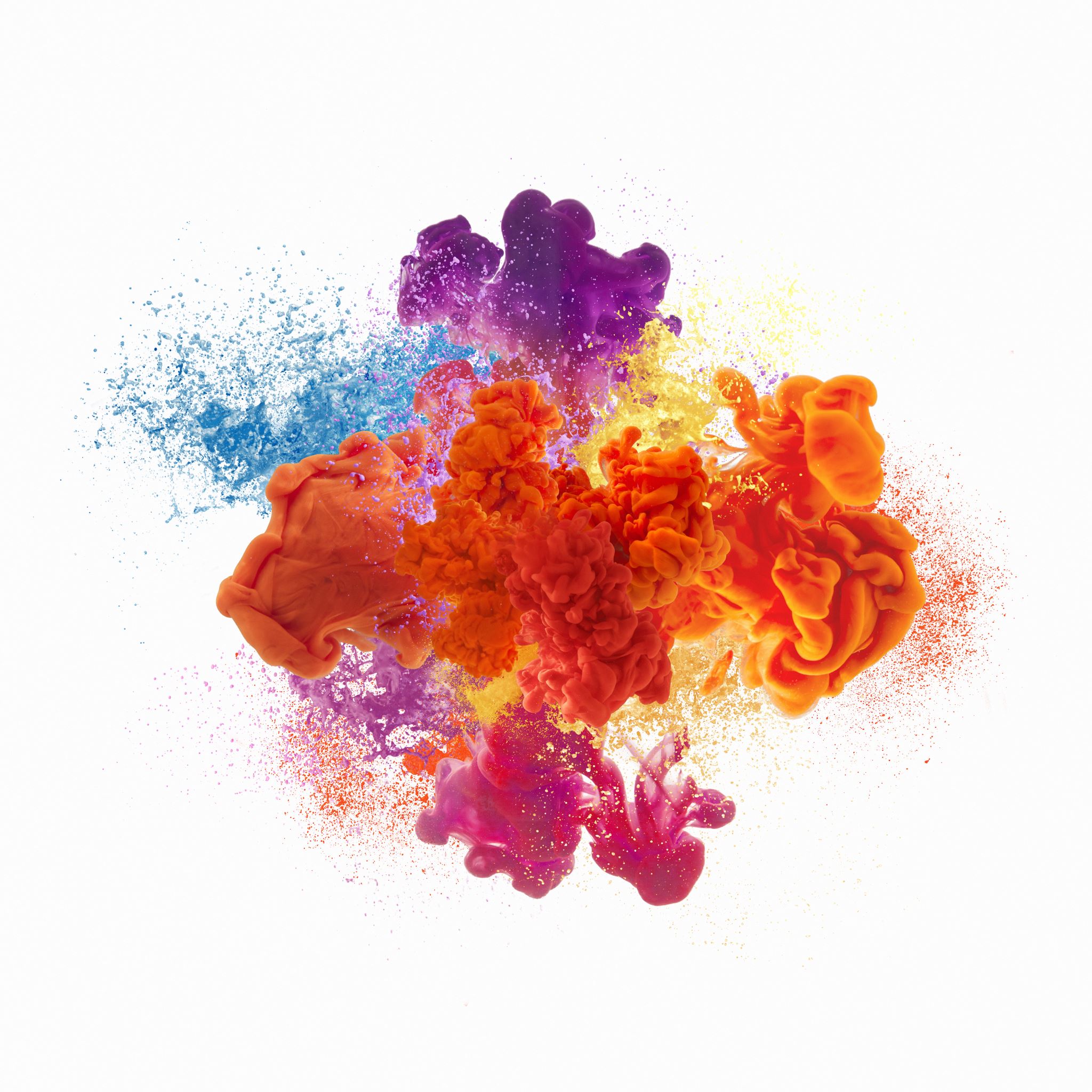 Metaforické vyjádření
Já a třída
JÁ A BUDOUCNOST
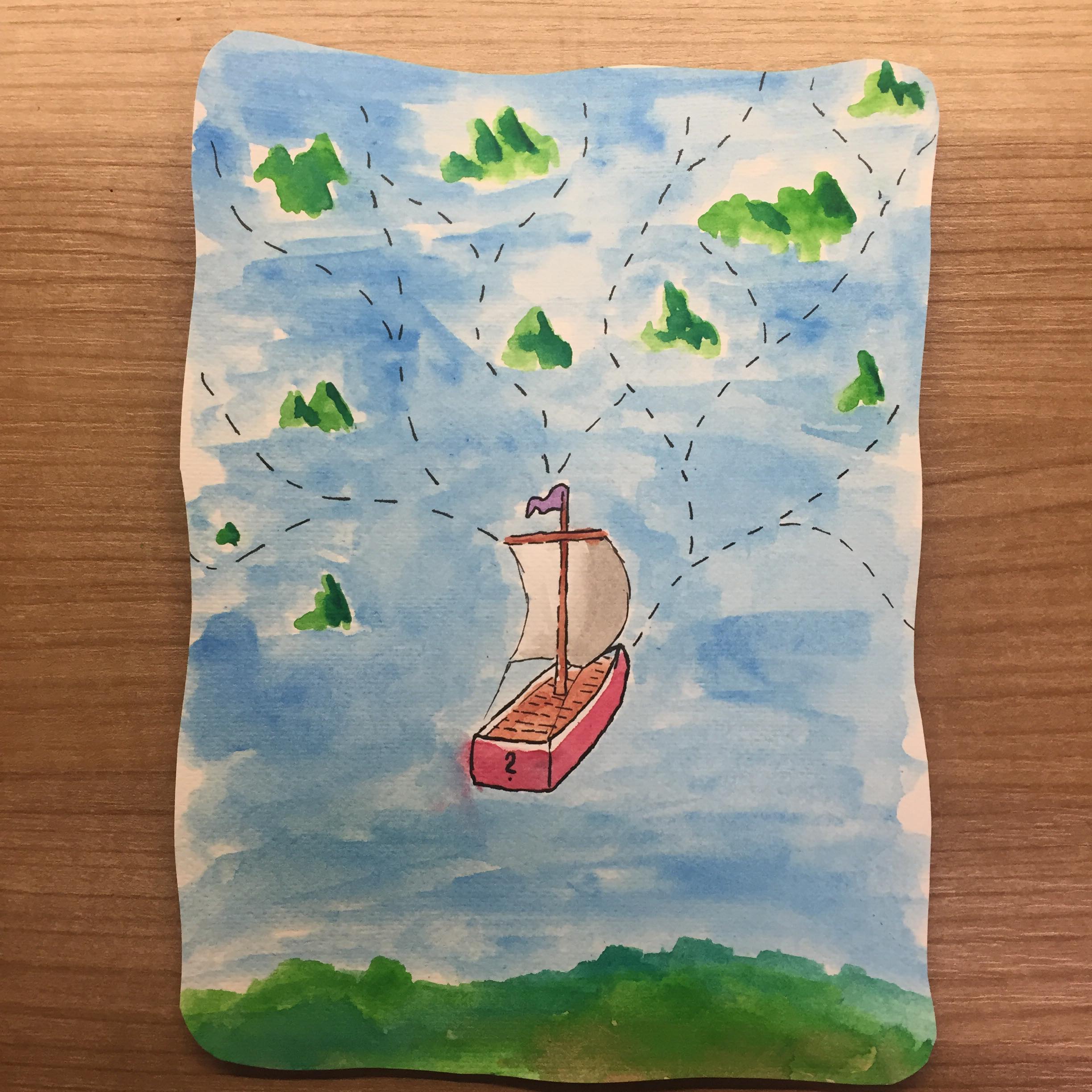 Já a dítě
Jak mě vidí druzí
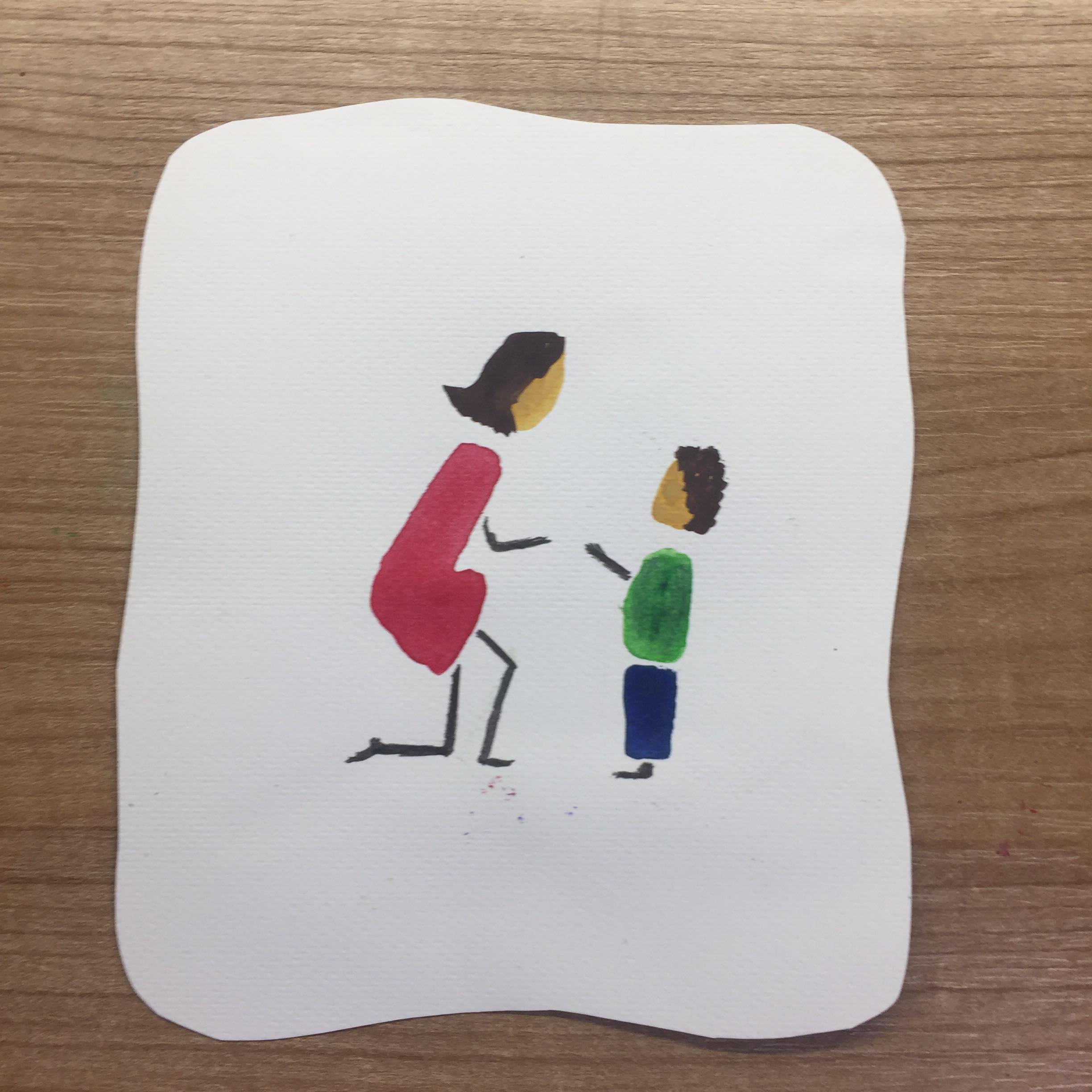 IZOMORFISMUS
Význam portfolia
Struktura portfolia
Chronologicky
Podle typů inteligence (Gardnerova teorie mnohočetné inteligence)
Podle oblastí v PREDICTu
Pokládá základy sebehodnocení, sebereflexe
Umožňuje posuzovat výsledky dětí komplexně, dlouhodobě a sledovat jejich pokrok
Pomáhá při plánování, motivaci …
Pomáhá učitelům, dítěti i rodičům „skládat obraz“ o osobní zdatnosti dítěte
Zvyšuje zapojení všech účastníků vzdělávacího procesu
PORTFOLIO A SZZ
JAK VYPADÁ DOBŘE ZFORMULOVANÝ CÍL A CO TO JE?
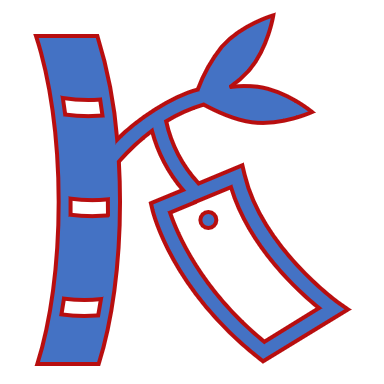 Cílem můžeme označit stav, k němuž se chceme dobrat, jehož dosažení plánujeme. 
Aby se nám to mohlo dařit, měli bychom cíl formulovat tak, že bude vyhovovat několika kritériím. 
Metodě, která pomáhá stanovovat cíle a kterou zde užijeme, se říká SMARTER. Tento název je zkratkou sestavenou z prvních písmen anglických slov, která označují, jaké by cíle měly být, aby bylo reálné, že jich dosáhneme.
JAK VYPADÁ DOBŘE ZFORMULOVANÝ CÍL A CO TO JE?
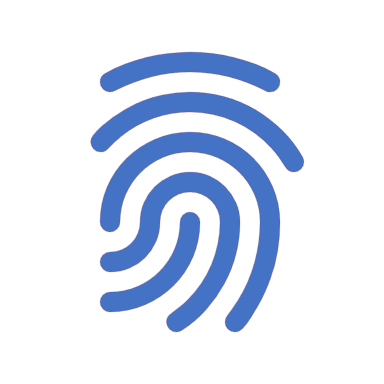 S » specifické (specific): – dostatečně konkrétní a jedinečné 
M » měřitelné (measurable): – jakýmkoliv způsobem pozorovatelné výsledky 
A » schválené, akceptované (acceptable): – jestliže pracujeme na něčem s dalšími lidmi, měli bychom všichni vědět, co je cílem, a ten sdílet 
R » reálné (realistic): – neplánovat to, co nejsme schopni z různých důvodů zvládnout 
T » časové ohraničené (time-bound): – časově neohraničený cíl nám může unikat celý život 
E » zajímavé (exciting): – cíle, které nás motivují a jsou pro nás přitažlivé, plníme raději 
R » zaznamenané (recorded): – abychom se mohli k cílům vracet, zaznamenejme si je nějakým pro nás vhodným způsobem
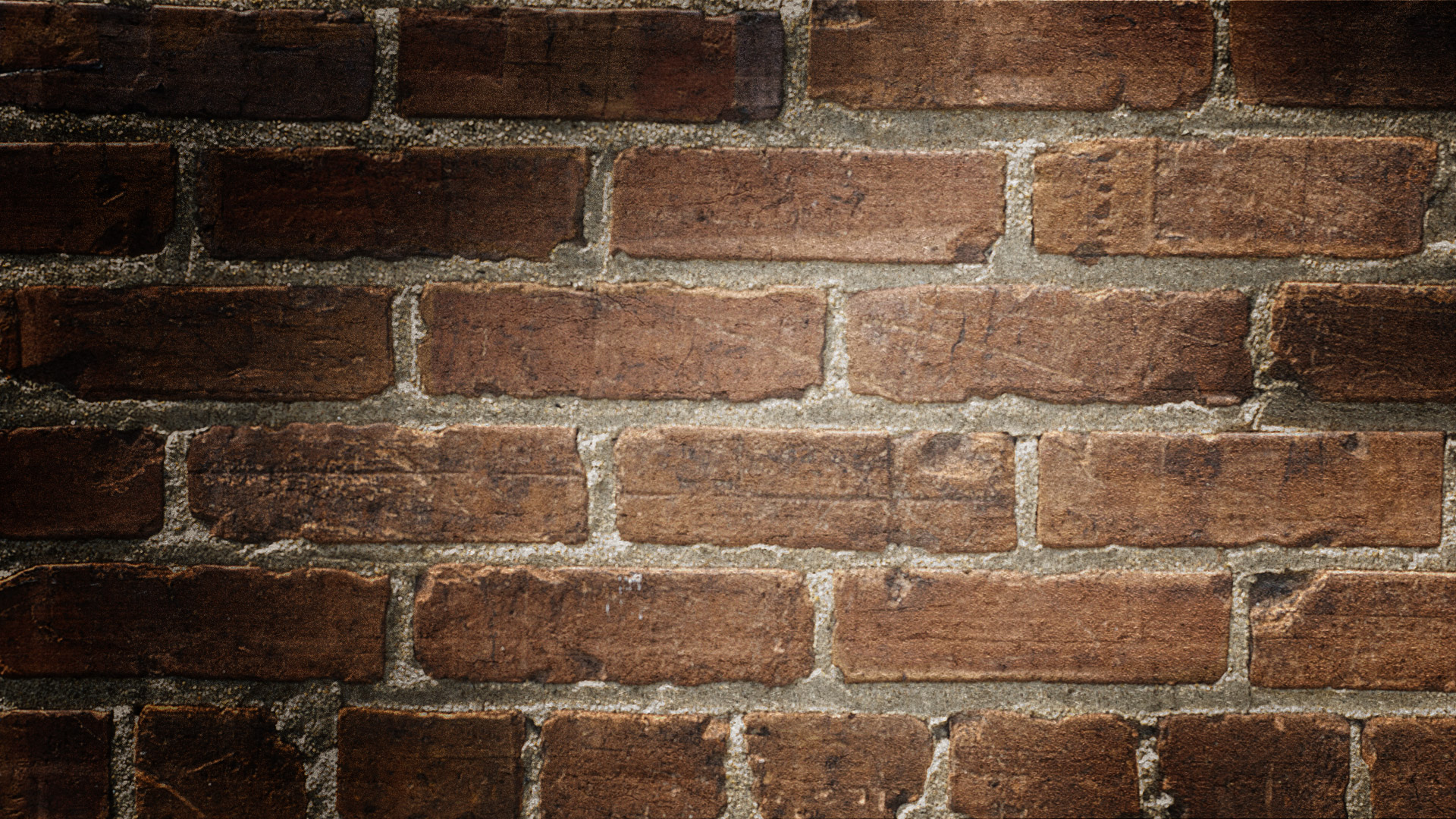 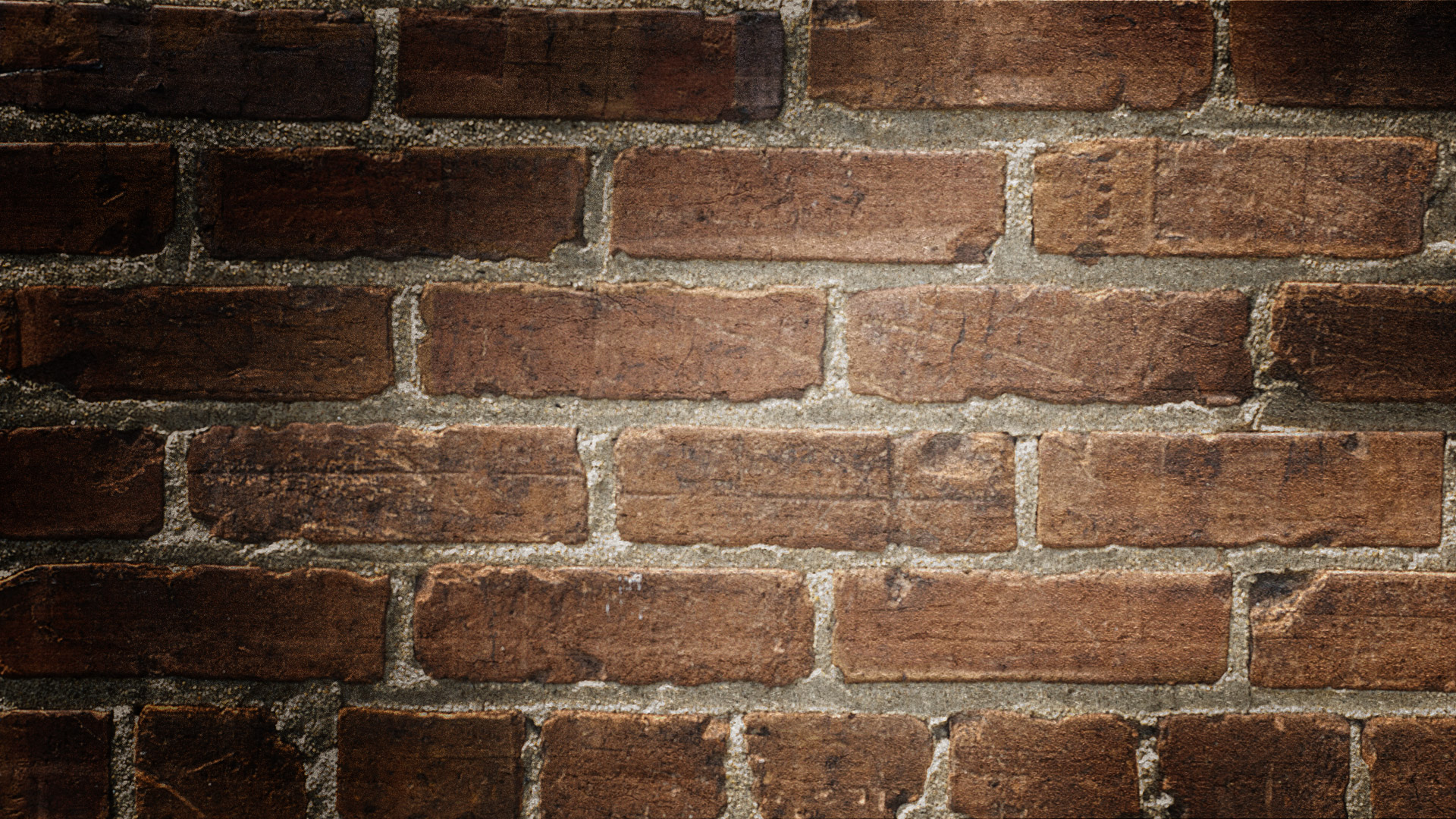 Proč to všechno děláme?
Co nás čeká příště?
13.11.2021
Prezentace „mentorských karet“
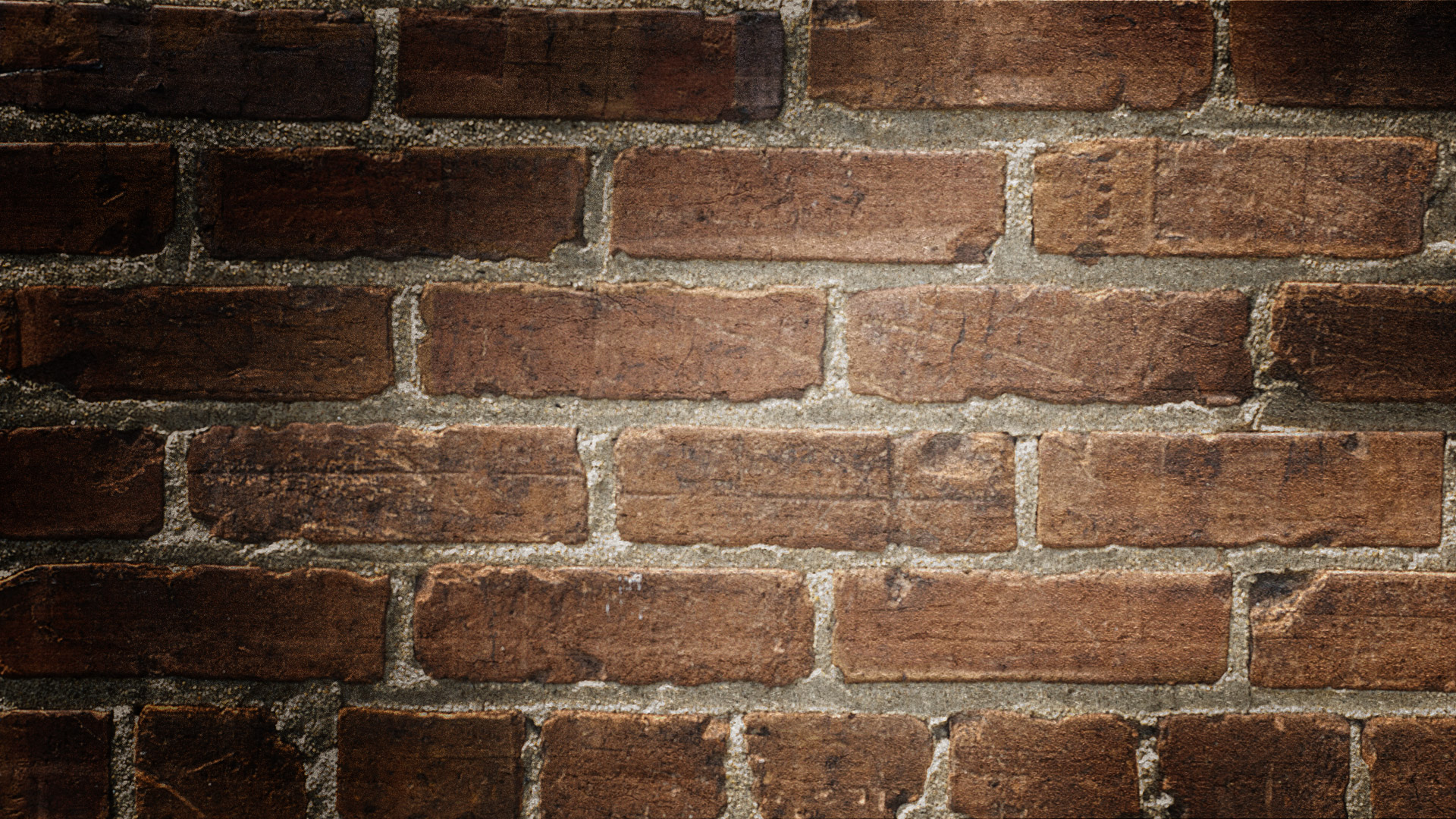 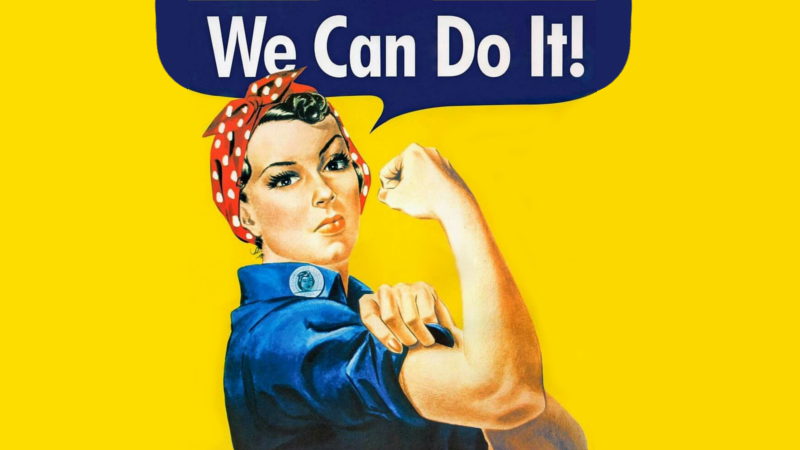 Děkuji za pozornost 
[Speaker Notes: Děkuji za pozornost a zároveň každé z vás přeji štěstí při výběru artefaktů]